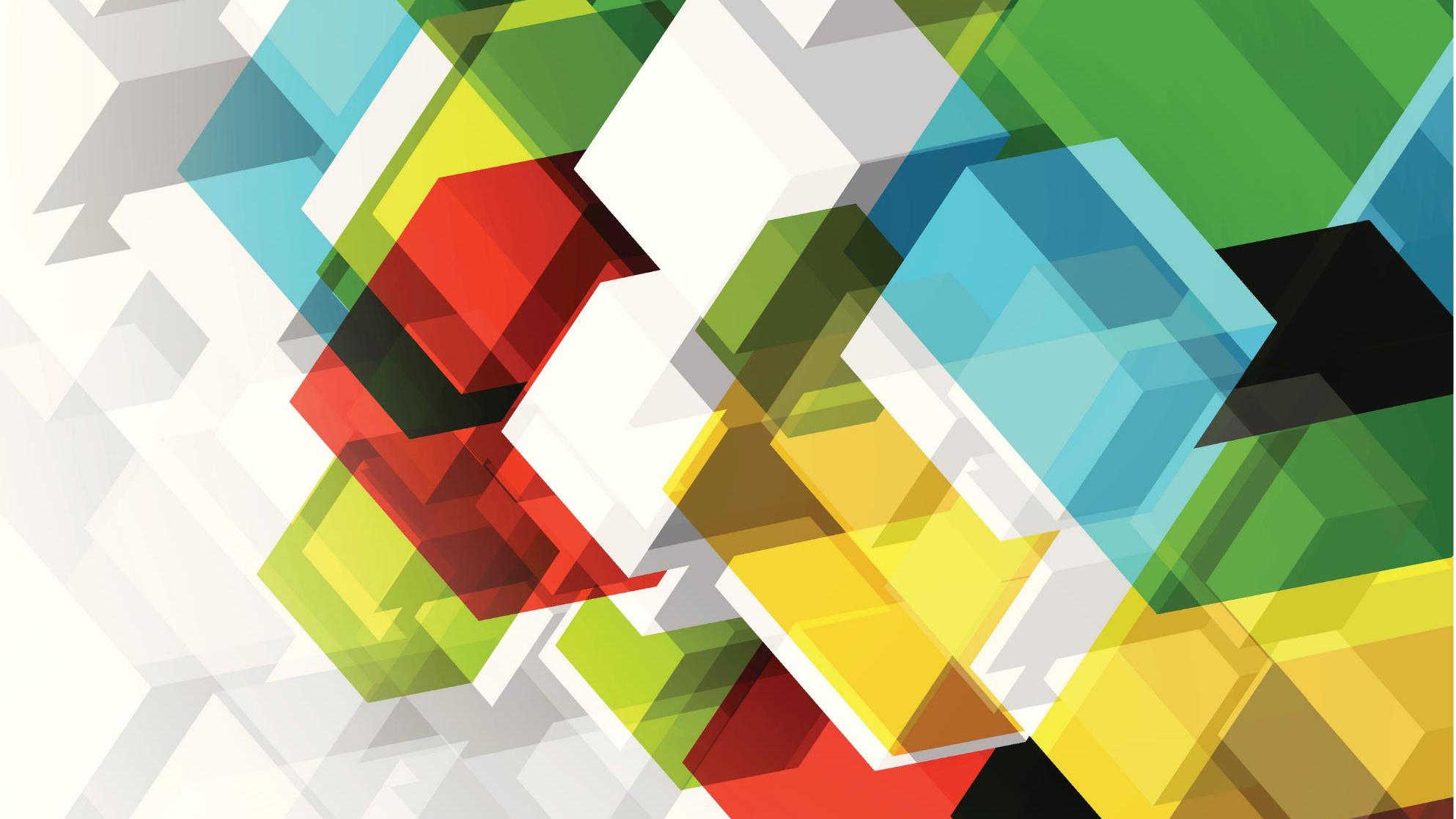 Transforming and analyzing Rational Functions
Rational Functions
Changes in a
The parameter a influences the vertical stretch or compression of the graph of the rational function.
If |a| > 1, then the y-values are multiplied by a factor of a to vertically stretch the graph
If 0 < |a| < 1, then the y-values are multiplied by a factor of a to vertically compress the graph
If a < 0, then the graph will be reflected across the x-axis
Changes in b
Changes in c
Changes in d
The parameter d influences the vertical translation of the graph of the rational function.
If d > 0, then the graph of the rational function will translate |d| units up.
If d < 0, then the graph of the rational function will translate |d| units down.
Asymptotes
Domain and Range
X- and Y-intercepts
Examples
Examples
Examples
Examples
Examples
Examples
Step 2: Determine if the function has an x-intercept.
Use the calculator to determine the x-intercept.
x-int: (-2, 0)

Step 3: Determine if the function has a y-intercept.
Use the calculator to determine the y-intercept.
y-int: none